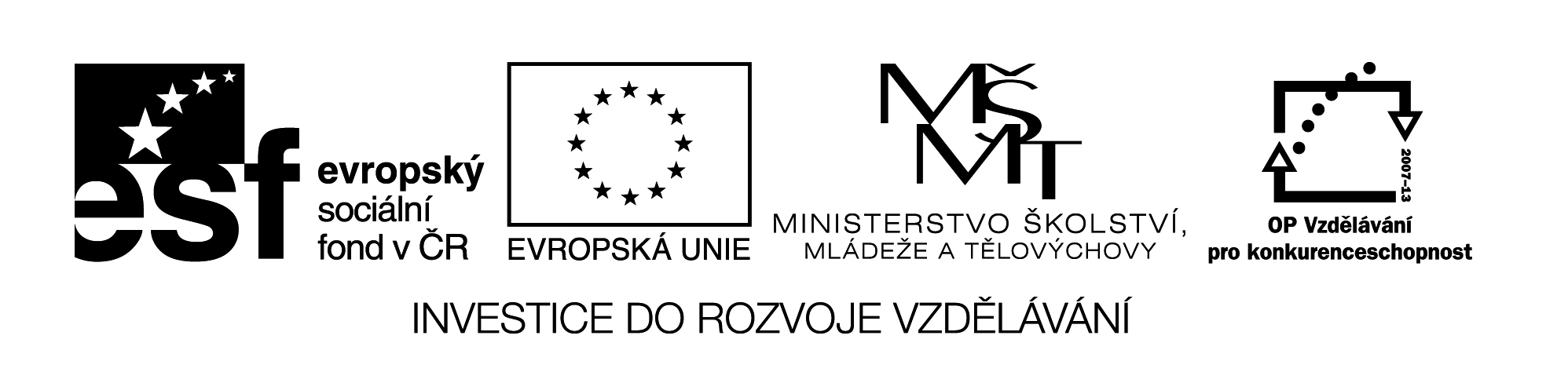 Numéraux cardinaux
0 - 10
11 - 20
30 - 100
Exercice 1
Exercice 2
Digitální učební materiál byl vytvořen v rámci projektu 
Inovace a zkvalitnění výuky na Slovanském gymnáziu
CZ.1.07/1.5.00/34.1088
0 – 10
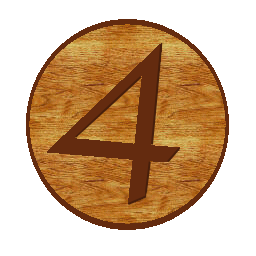 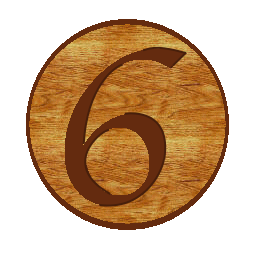 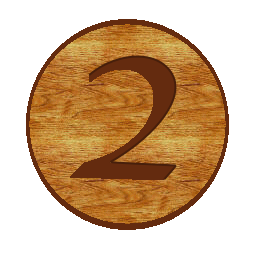 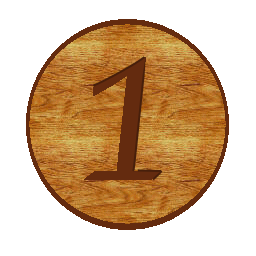 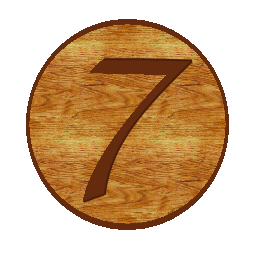 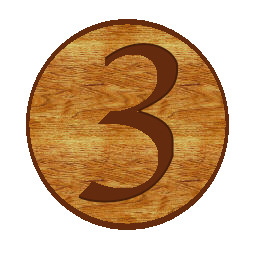 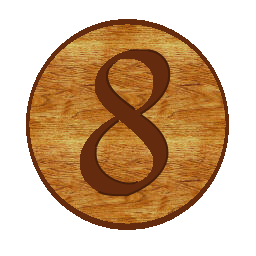 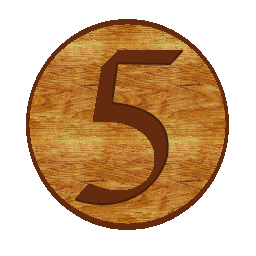 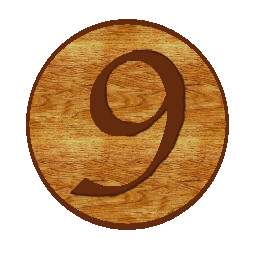 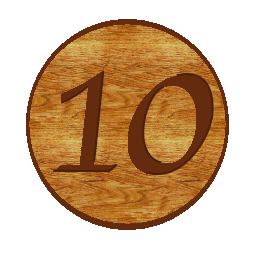 11 – 20
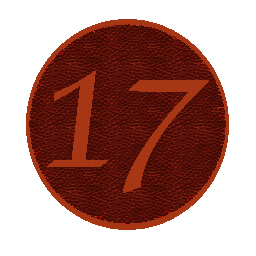 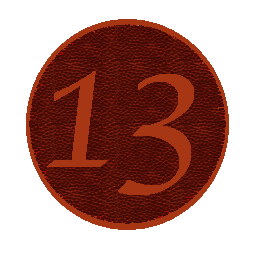 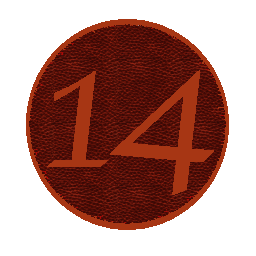 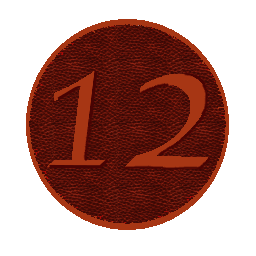 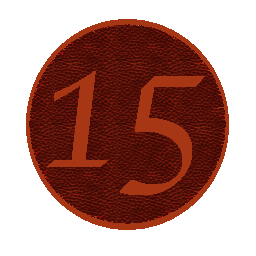 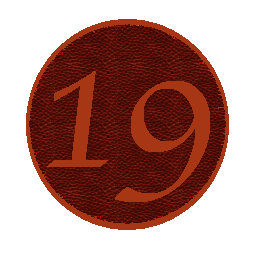 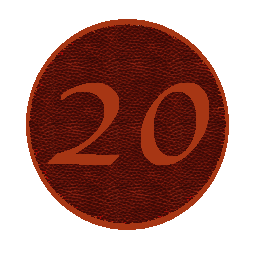 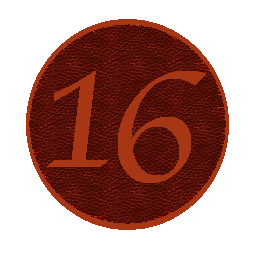 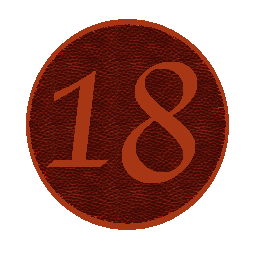 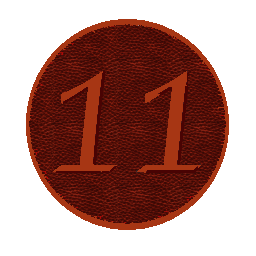 30 – 100
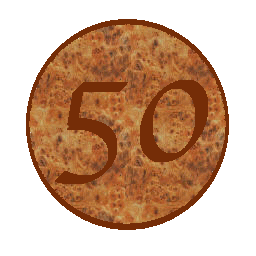 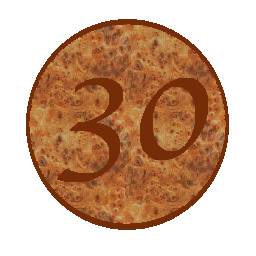 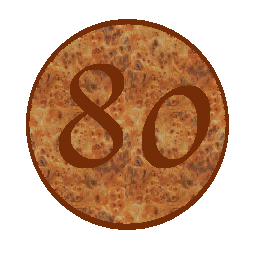 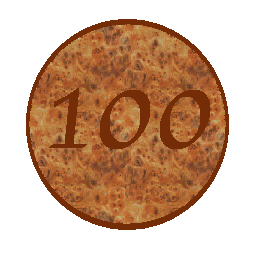 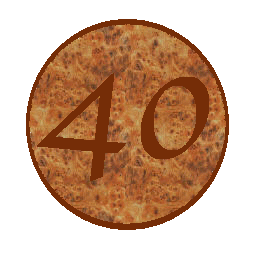 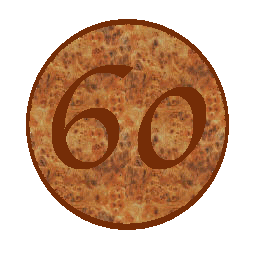 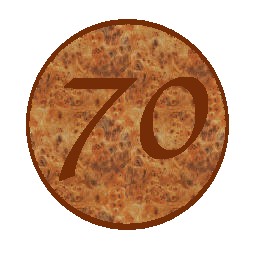 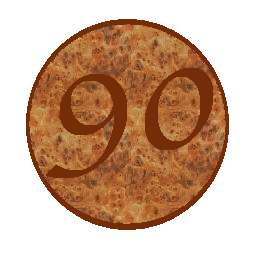 Comptez. Ex1
-
6
1
5
=
+
13
4
=
9
-
=
20
6
=
14
2
8
10
+
-
3
4
=
7
19
7
=
12
+
Ex2
25
71
vingt-cinq
soixante et onze
42
96
quarante-deux
quatre-vingt-seize
63
88
soixante-trois
quatre-vingt-huit
Odkazy:

nahrávky – archiv autora

grafické prvky – archiv autora